2018-2019
1
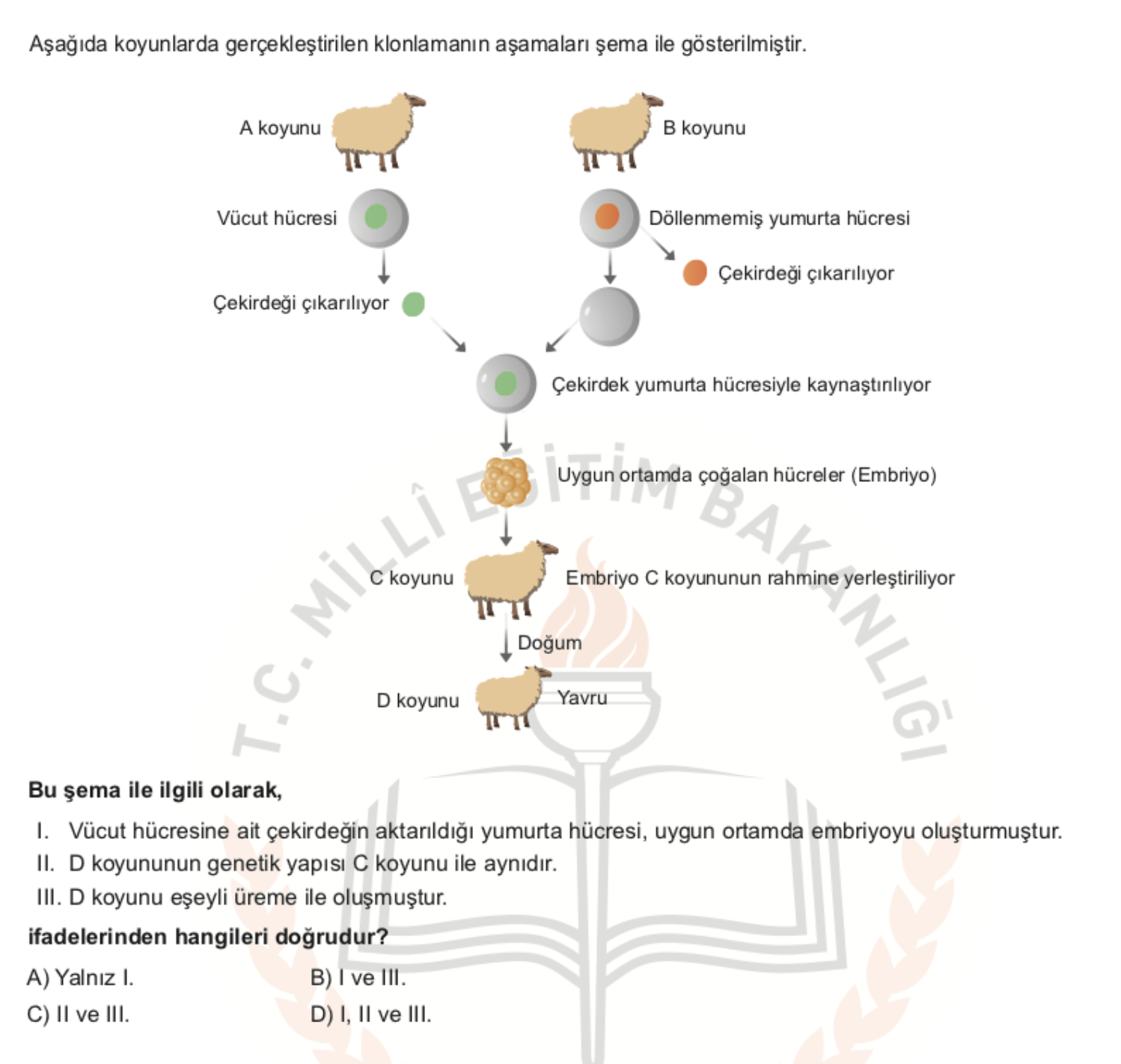 2
Cevap: A
3
2019-2020
4
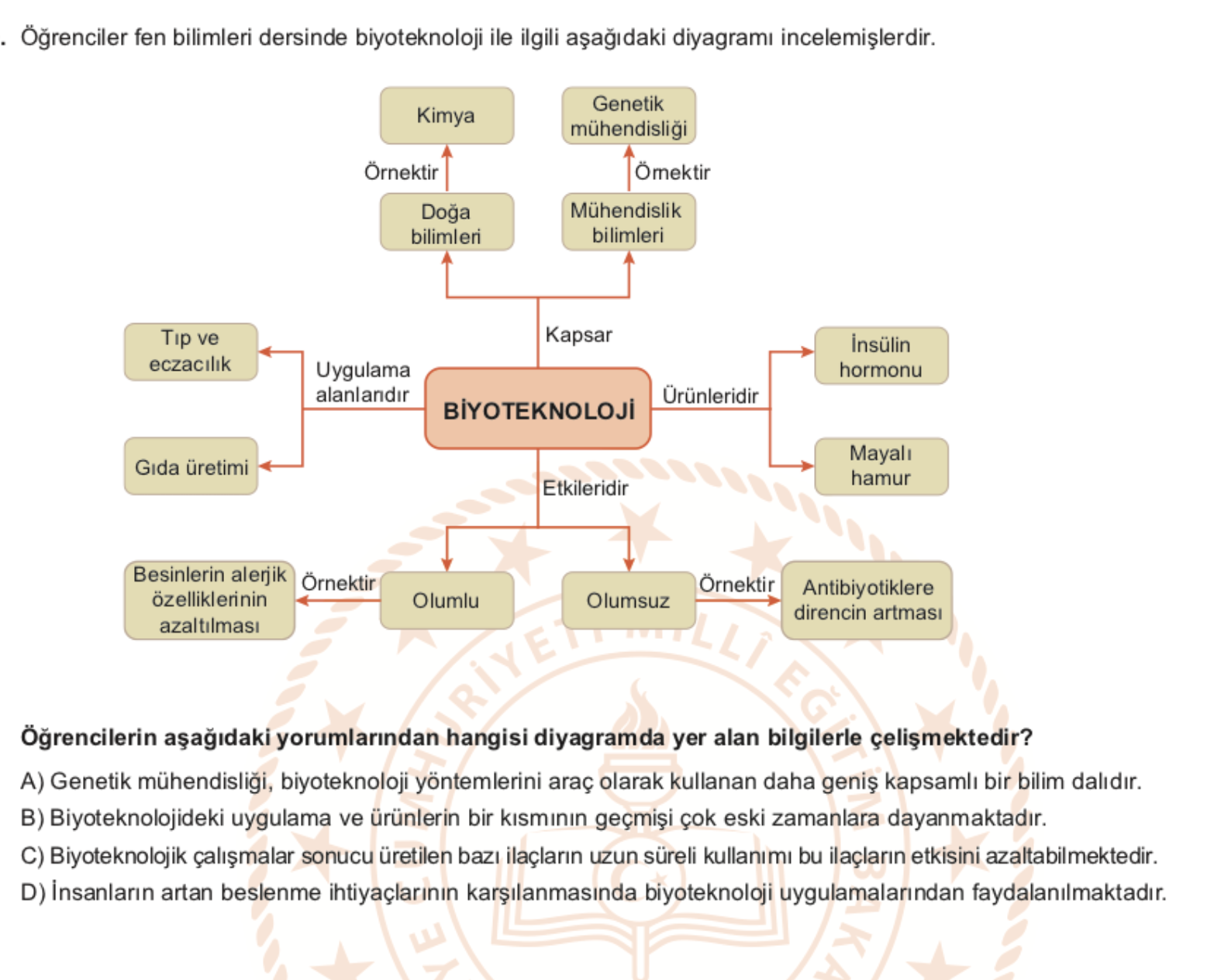 5
Cevap: A
6
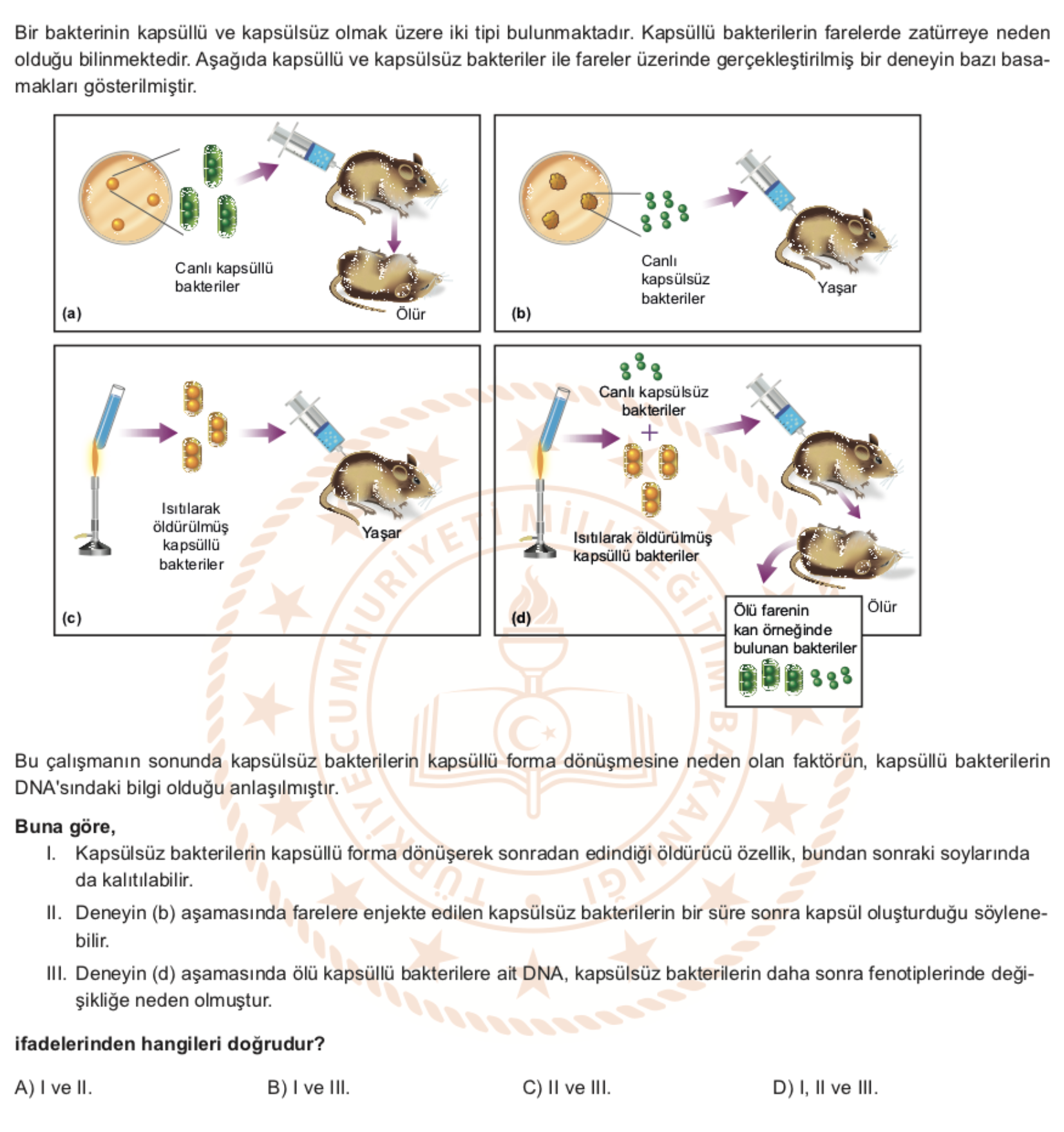 7
Cevap: B
8
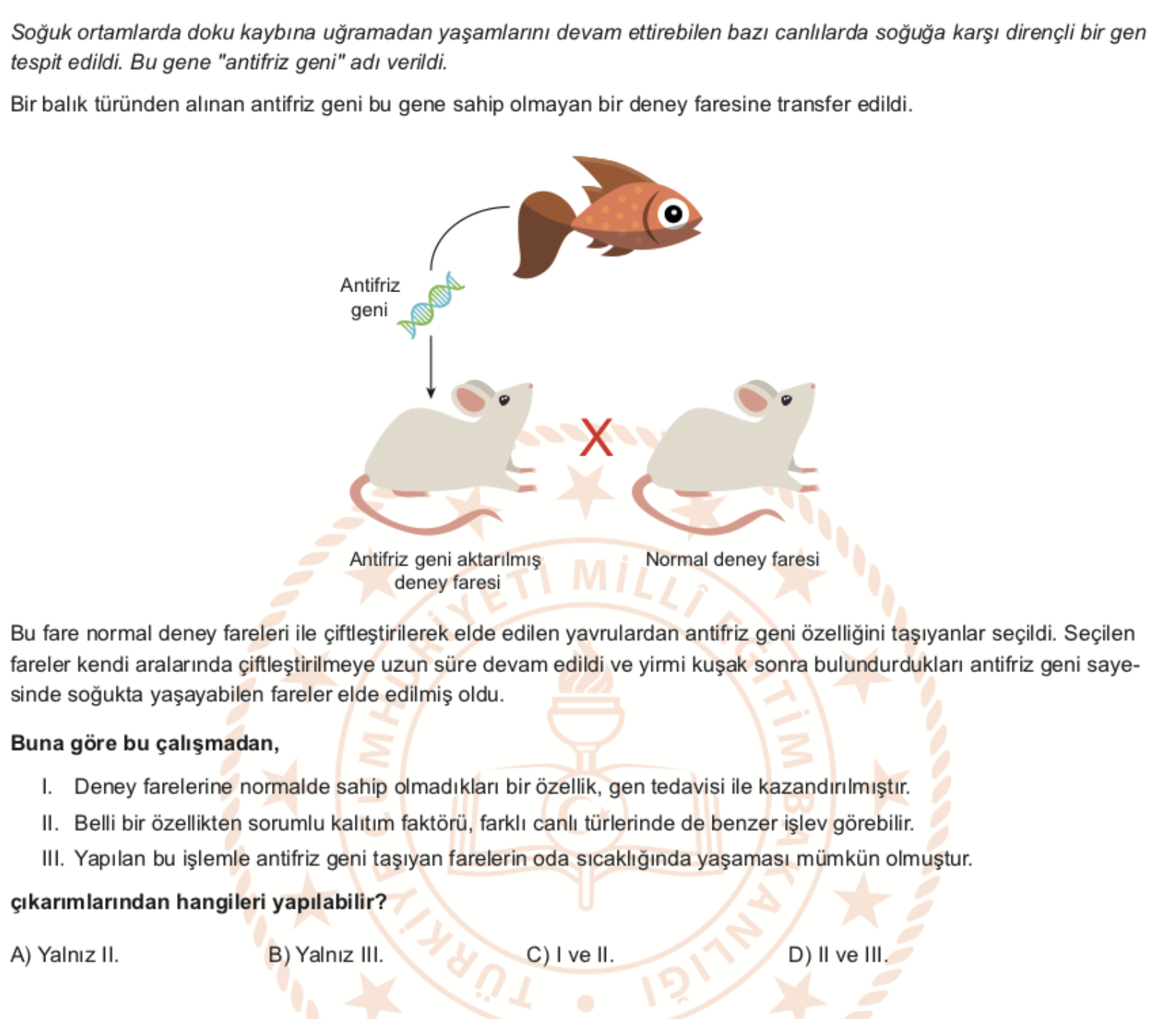 9
Cevap: A
10
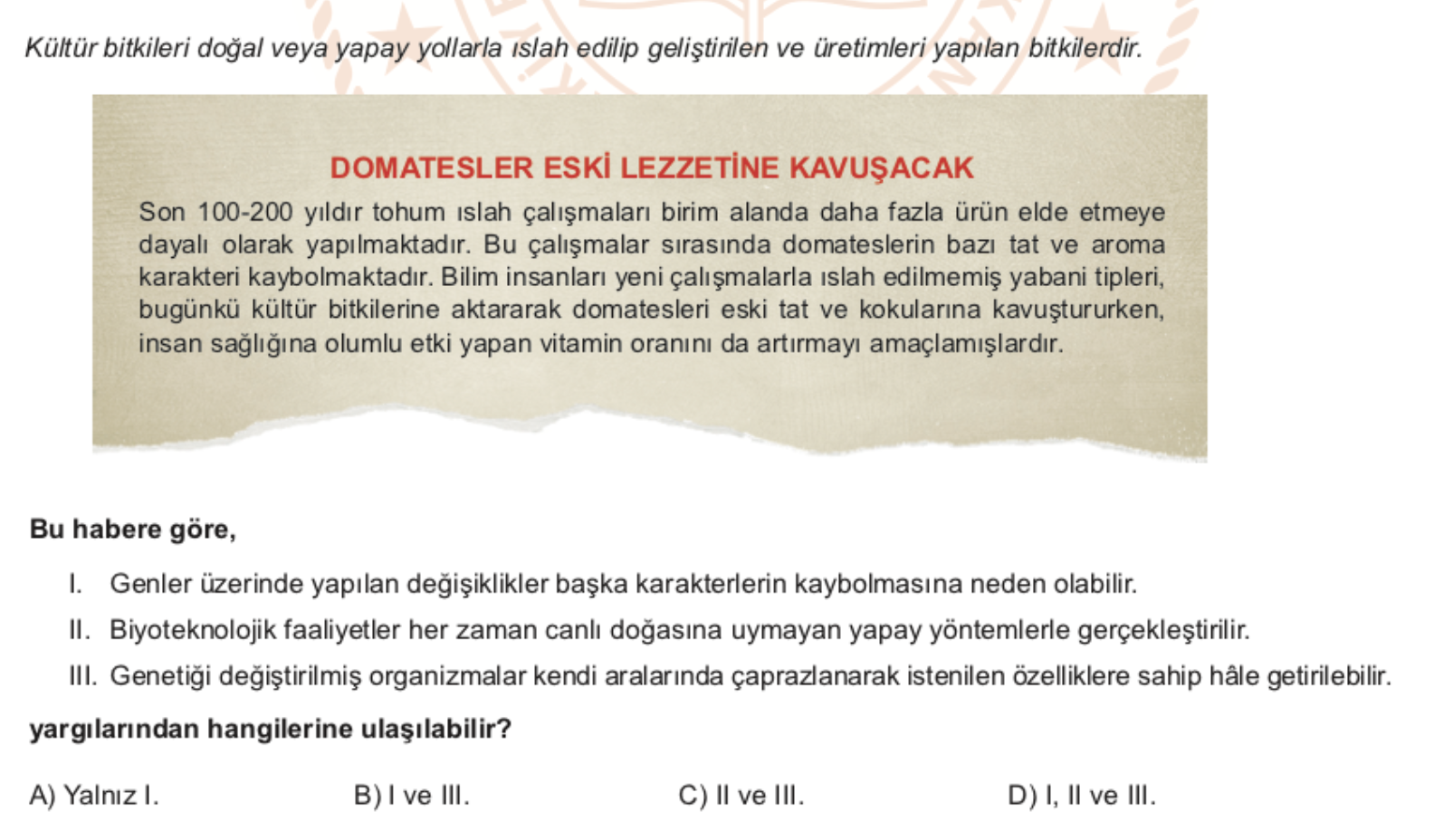 11
Cevap: A
12
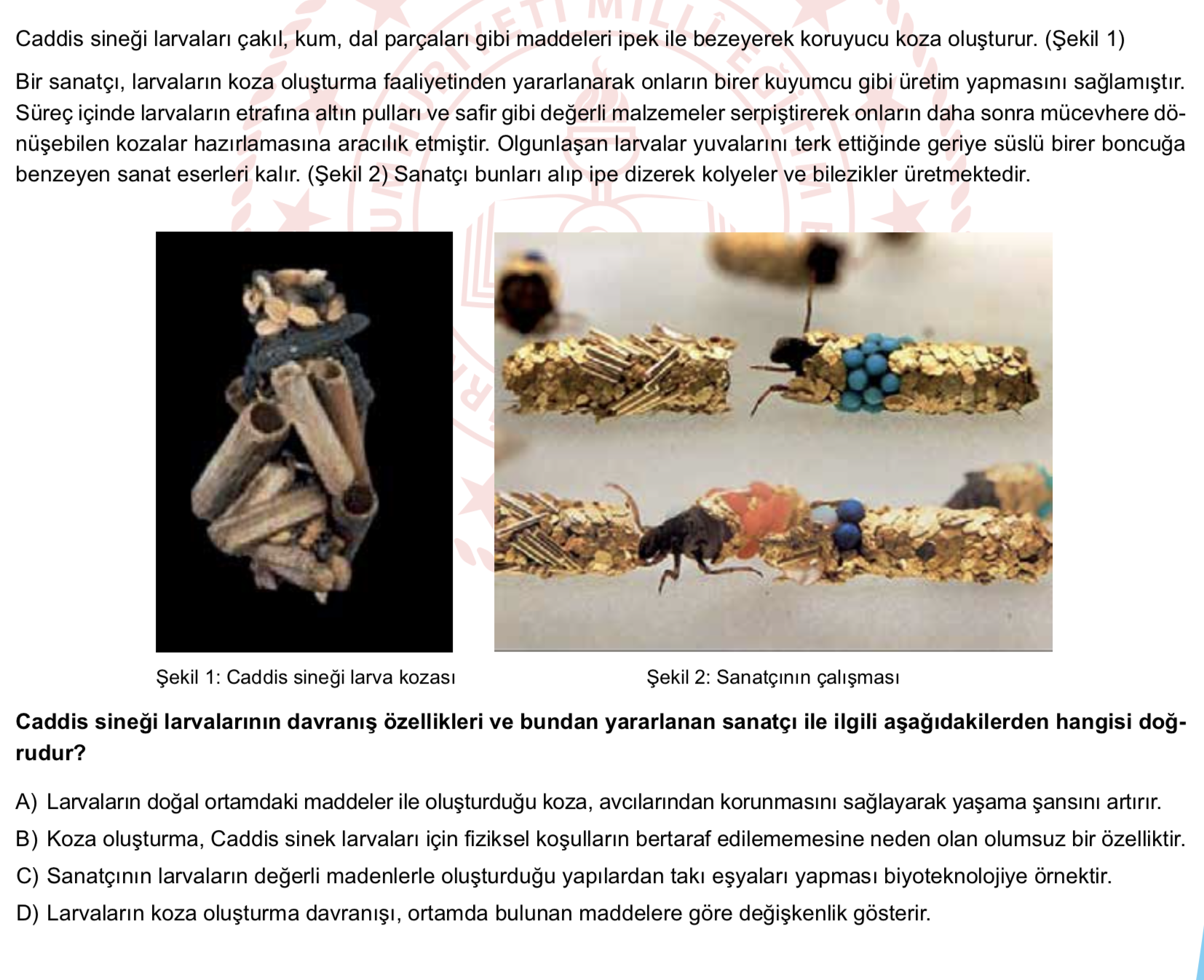 13
Cevap: A
14
LGS 2018
15
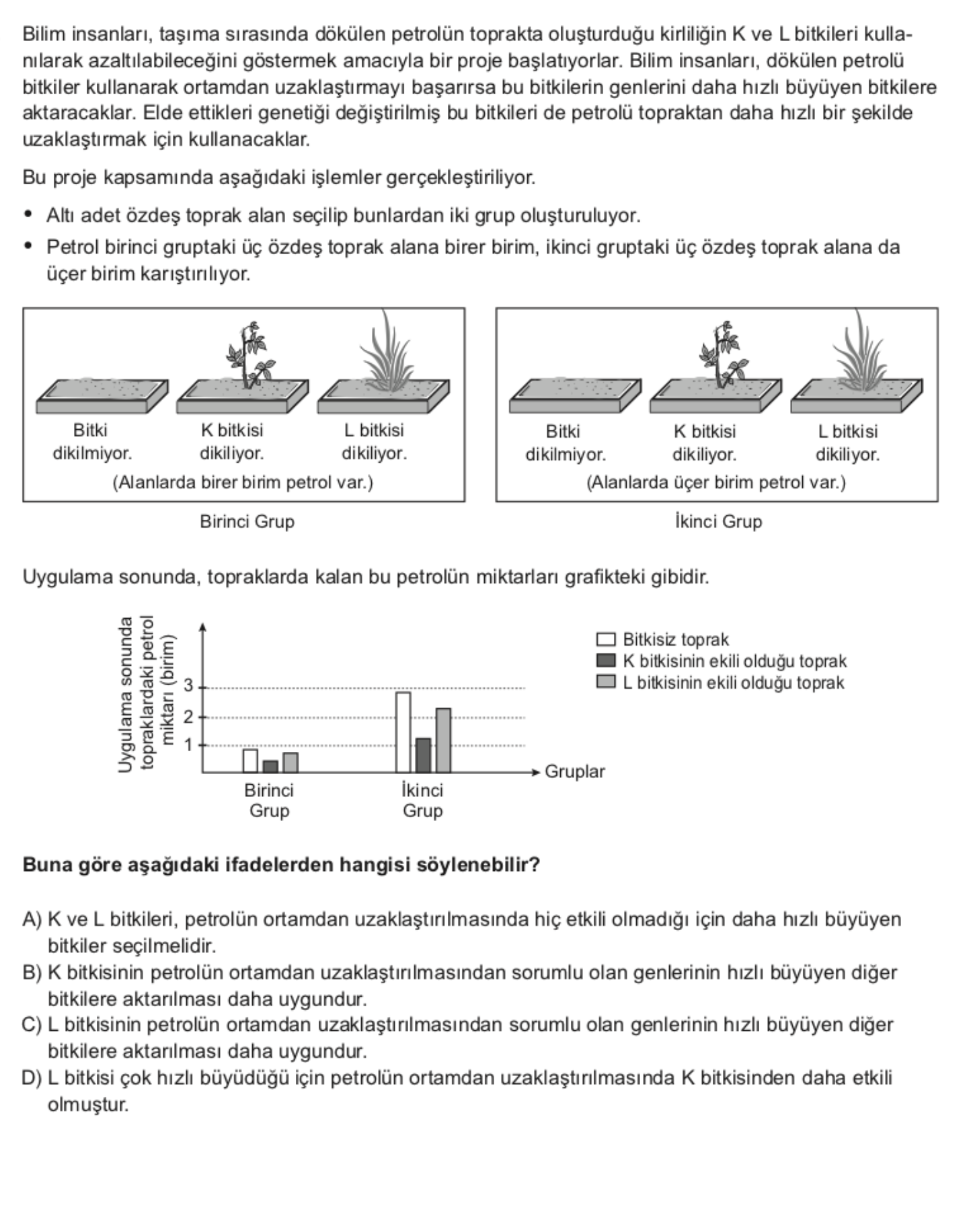 16
Cevap: B
17